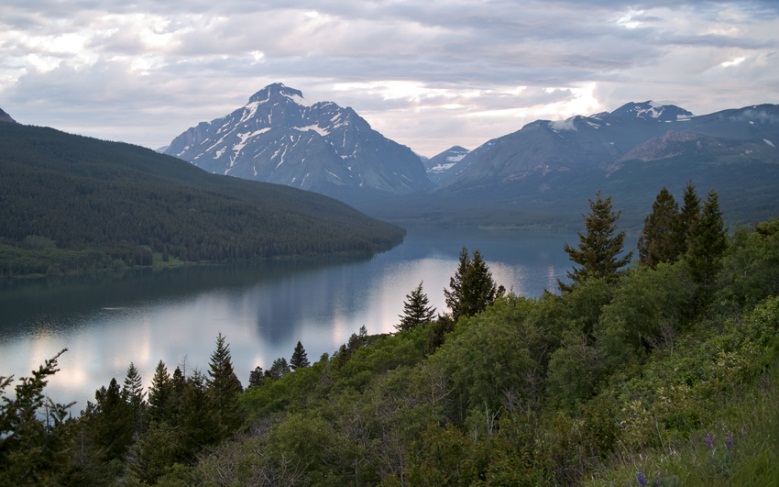 Субтропические семигумидные (лесостепные) ландшафты
Подготовила 
студентка группы Г-21
Ремова Марина
Расположены в субтропиках Северной Америки                (западная часть Центральных равнин и в Примексиканской низменности) и Южной Америки     (на юге Бразильского плоскогорья, в Междуречье и на востоке Пампы)
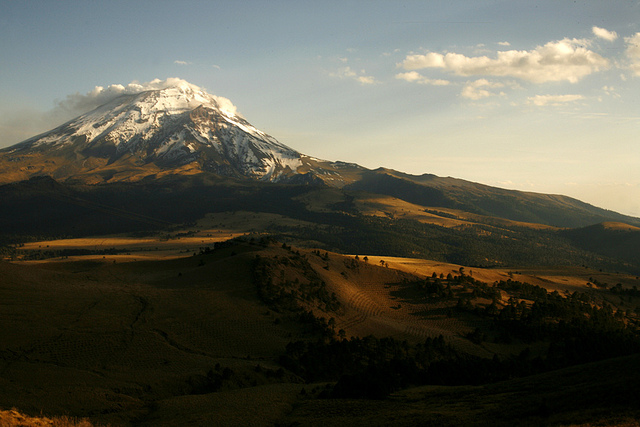 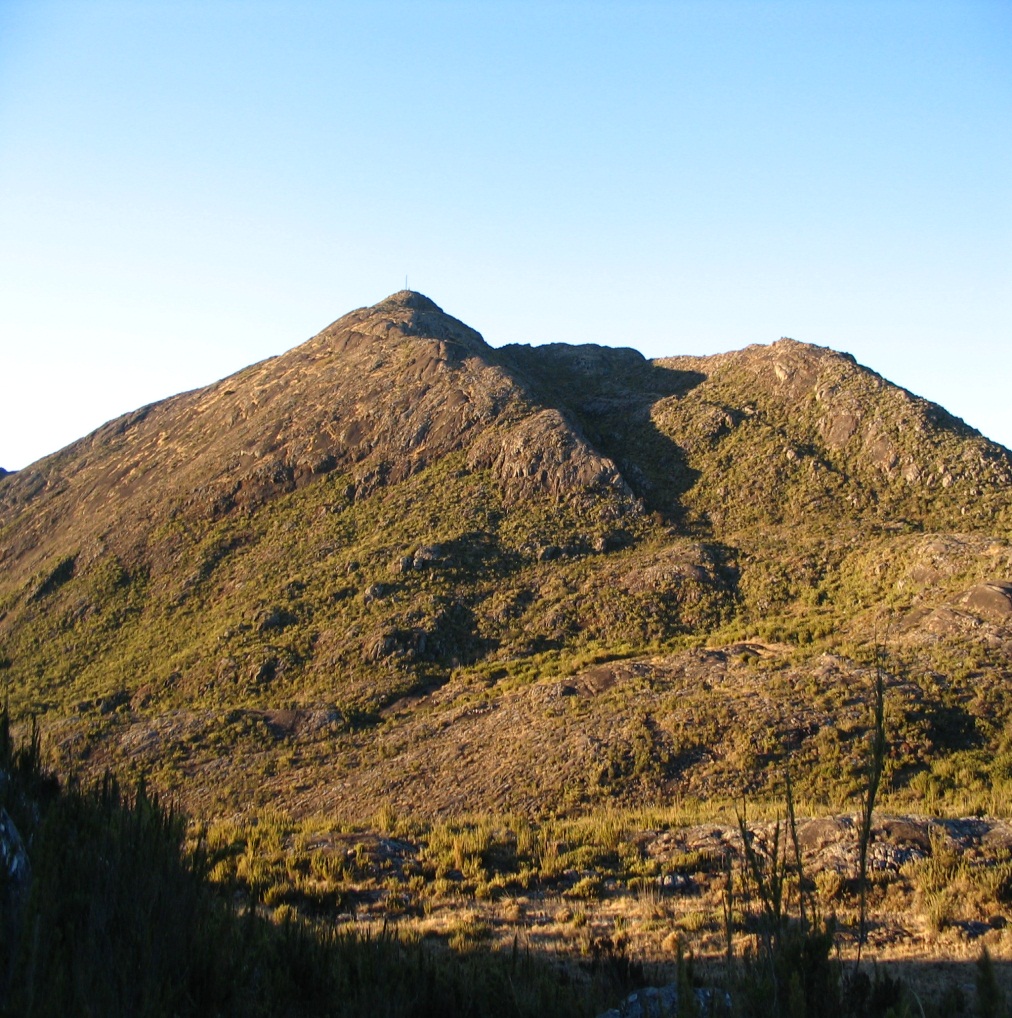 Фрагменты этих ландшафтов  также  имеются в Африке (юго-восток  материка, во внутренних долинах Капских гор) и Австралии (восточная окраина бассейна р. Муррей). В Евразии почти не развиты из-за горного рельефа в соответствующих частях материка.
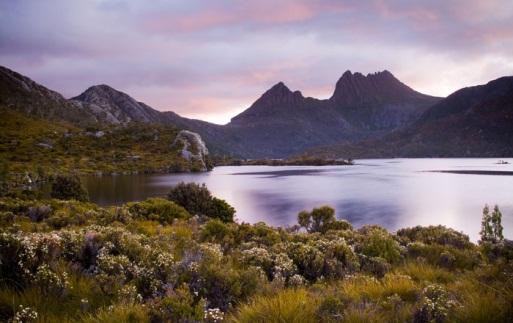 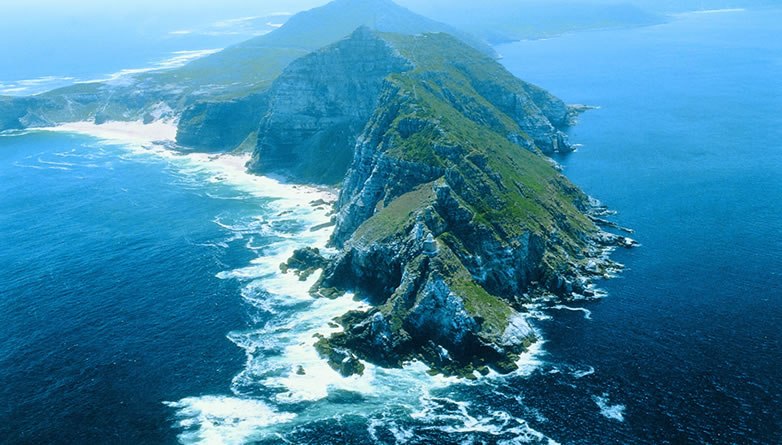 Для  субтропических лесостепных ландшафтов характерны:1)низменные пластовые равнины на карбонатных породах;2)возвышенные пластовые равнины на карбонатных породах;3)возвышенные пластовые равнины на пермских красноцветных отложениях;4)возвышенные пластовые равнины на карбонатных песчанистых отложениях.
Низменные пластовые равнины на карбонатных породах Западная окраина Примексиканской низменности представляет собой межкуэстовое понижение на верхнемеловых карбонатных породах с темноцветными глинистыми карбонатными почвами. Это так называемая черная прерия, аналогичная «черному поясу» штатов Алабама и Миссисипи, но с более сухим климатом и преобладанием в прошлом ковыльнобородачовых степей, практически полностью распаханных.
Возвышенные пластовые равнины на карбонатных породах Окраина Великих равнин (Гранд Прейри, плато Команче) на нижнемеловых глинистых известняках густо расчленена речными долинами на отдельные платообразные водоразделы (месы) и столовые горы. На юго-востоке обращена крутым сбросовым уступом Балконес (высотой 100-300 м) к «черной прерии». Поверхность покрыта карбонатной глинистой корой выветривания. Возвышенные пластовые равнины на пермских красноцветных отложениях.
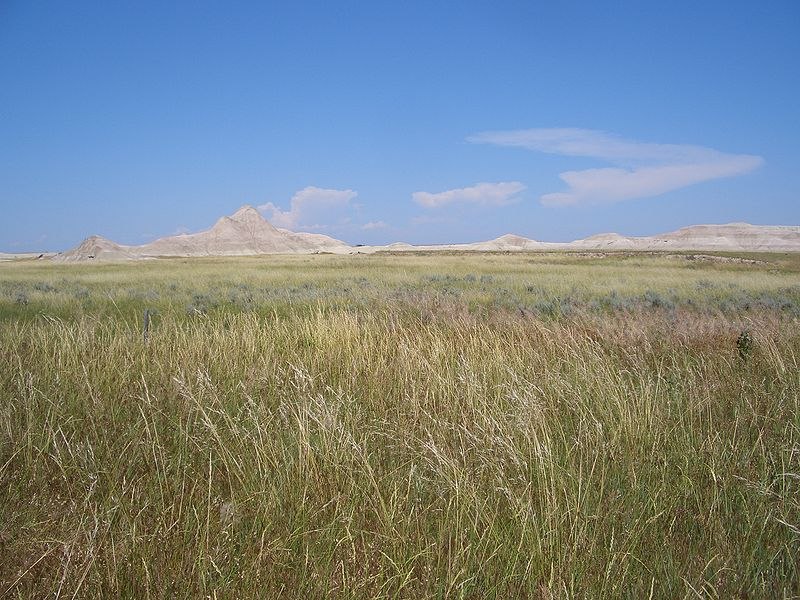 Возвышенные пластовые равнины на пермских красноцветных отложениях Холмистая равнина Центральной прерии (400—500 м), местами каменистая, с ландшафтами, близкими к типично степным.
Возвышенные пластовые равнины на карбонатных песчанистых отложенияхЭти ландшафты, называемые Кросс Тимберс, двумя полосами окаймляют степную равнину Гранд Прейри
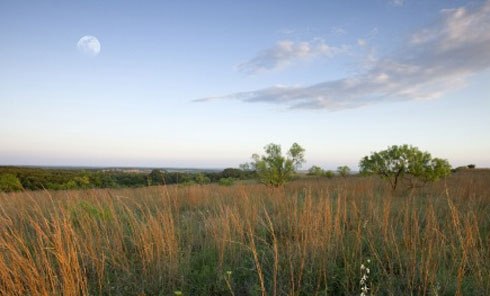 Климат субтропический, муссонный, с тёплой зимой и жарким летом. Зимой вторжения холодного воздуха иногда вызывают кратковременные заморозки и снегопадыКлиматические показатели:
Почвы - красновато-черные . Для почвообразовательных процессов характерно сочетание гумификации и ферралитизации, что способствует образованию почв, обладающих высоким естественным плодородием
Основной фон растительности создают травяной покров (преимущественно из злаков со значительным участием разнотравья), а также редколесья, отдельные деревья (безлистные в сухое время года) и кустарники
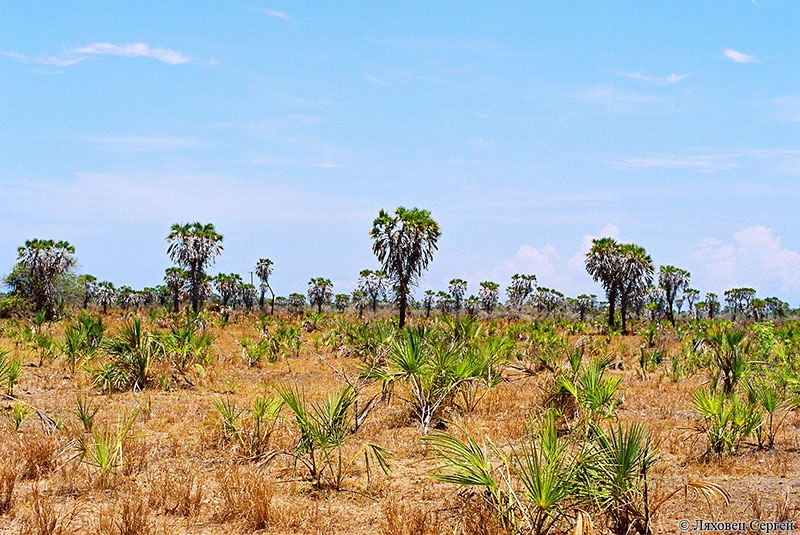 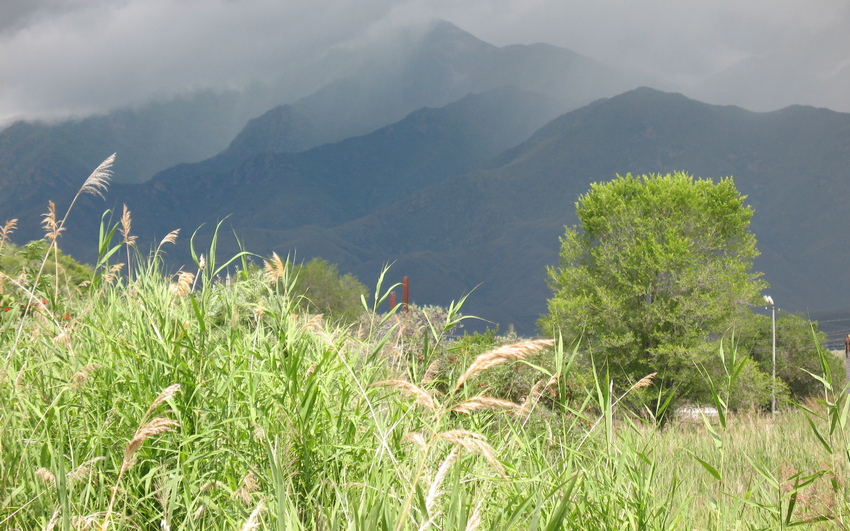 Древесная растительность преобладает в долинах рек
В Северной Америке характеризуются широким распространением низкорослой древесной растительности с преобладанием дуба и богатым злаковым травостоем (преимущественно из видов бородача) на карбонатных почвах
В Южной Америке древесная растительность лучше развита в периферийных районах состоит из мимоз, акаций, некоторых видов пальм, а внутренние районы заняты без древесной саванной и пампой . В Африке характерно сочетание безлесных водораздельных участков с густым злаковым травостоем и речных долин, покрытых древесной (преимущественно акациевой) растительностью
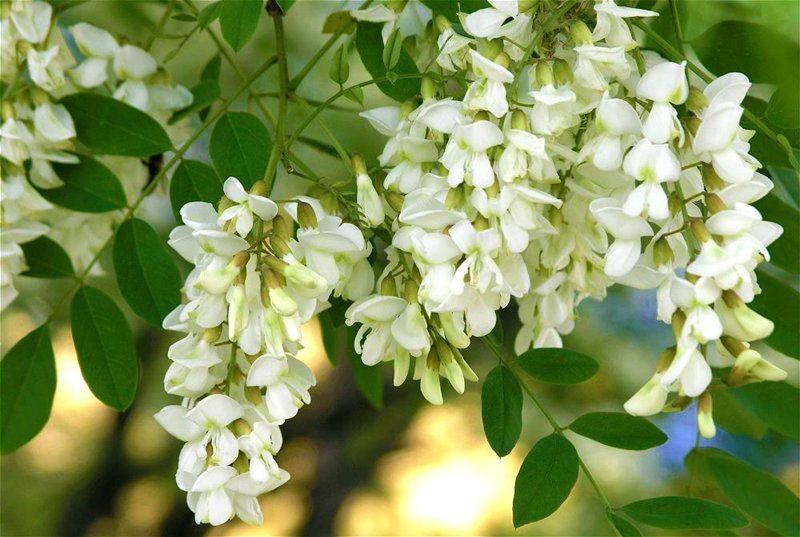 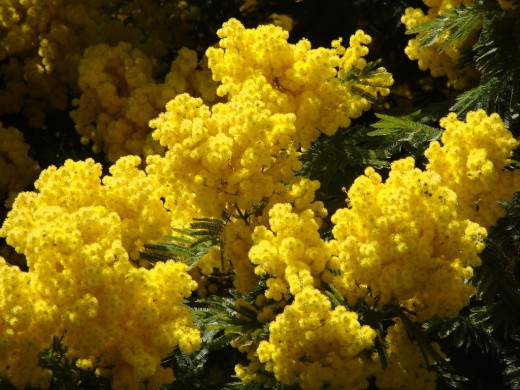 В Австралии растительность зон имеет преимущественно саванновый облик. Древесная растительность (главным образом из эвкалиптов) развита в основном по долинам рек и западинам.
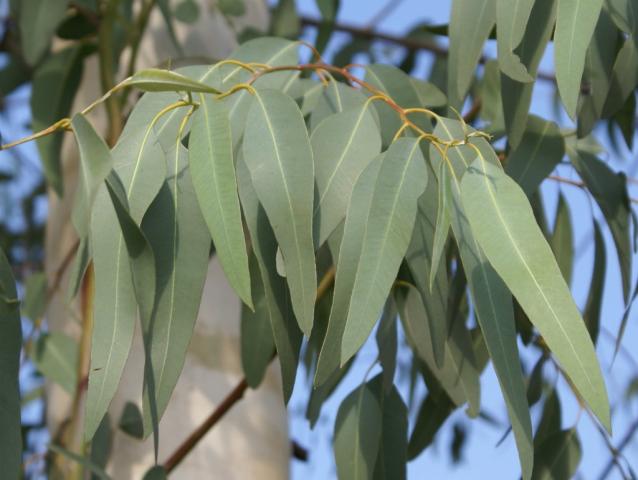 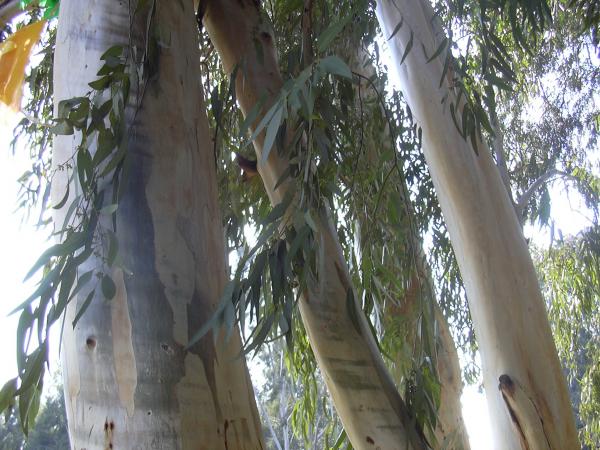 Для животного мира характерными представителями являются луговые собачки, мышевидные грызуны, зайцы, сурки, гремучие змеи
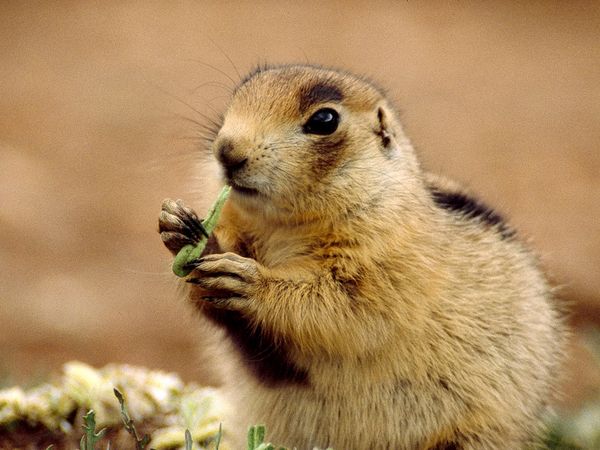 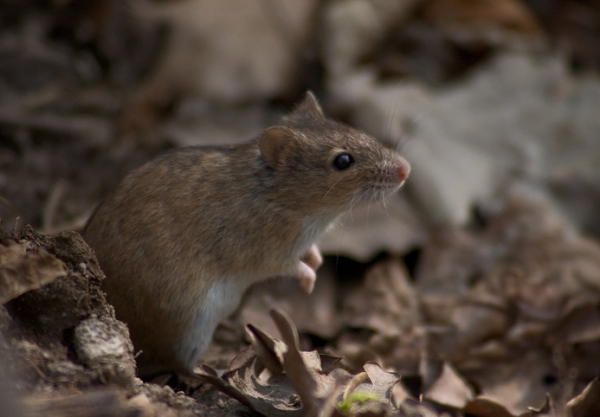 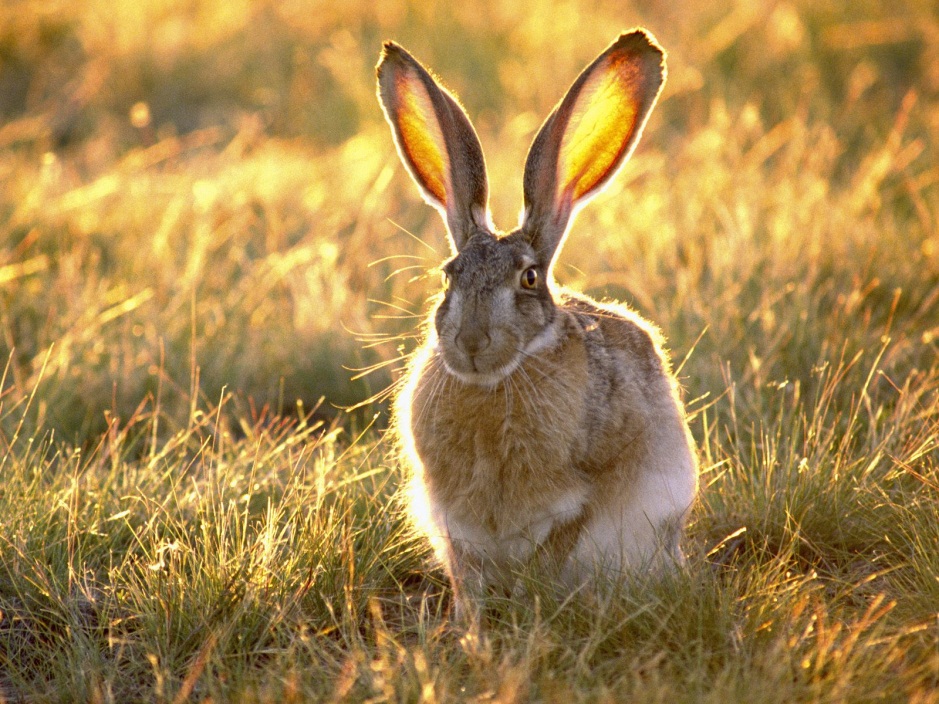 Природные ландшафты лесостепи подвергались очень сильному и длительному антропогенному воздействию, главным образом из-за плодородных почв.Большая часть лесостепи распахана и интенсивно используется под земледелие – традиционное занятие коренного населения. Местами еще можно встретить отдельные уцелевшие участки лесостепи
Спасибо за внимание!